ECA
Atelier sous régional sur l'intégration des données administratives, des données de masse et des informations géo spatiales pour la compilation des indicateurs des ODD pour les pays africains francophones
Du 9 au 11 mai 2018,  Lomé au Togo
Introduction sur les grandes lignes et les objectifs de l'atelier
Léandre Ngogang, ECA
Le programme DA10 sur les statistiques et les données
Objectif:
Renforcer la capacité statistique des pays en développement pour mesurer, suivre et rendre compte des objectifs de développement durable d'une manière précise, fiable et opportune pour l'élaboration de politiques fondées sur des preuves


Programme bâtit autour de quatre piliers:

Pilier 1: Moyens de mise en œuvre
Pilier transversal visant à renforcer la capacité des pays en développement à renforcer les environnements institutionnels statistiques et les processus de production dans de multiples domaines statistiques (intégration)
Le  présent atelier est organisé dans le cadre de ce pilier
Le programme DA10 sur les statistiques et les données
Piliers 2, 3 et 4: Domaines statistiques

Piliers sectoriels visant à renforcer les capacités des pays en développement à mesurer et suivre les indicateurs des objectifs de développement durable dans les domaines de l'environnement [2], des statistiques sociales et démographiques [3] et de l'économie [4]

Le pilier social et démographique [3] est subdivisé en 4 composantes: population et statistiques démographiques; statistiques sur le genre; statistiques sur la pauvreté et l'inégalité; et statistiques de la société pacifique et inclusive
DA10: Activités et délivrables du Pilier 1
Ateliers sous régionaux
Cadre des indicateurs ODD ( Janvier 2017 au cap en Afrique du Sud)
Environnement institutionnel robuste, coopération, dialogue et partenariats pour la production et l'utilisation des indicateurs des ODD ( Juillet 2017 à Libreville au Gabon)
Désagrégation des données ( Septembre et Novembre 2017 à Lilongwe au Malawi et à Mahé aux Seychelles)
Intégration des données administratives, des données de masse et des informations géo spatiales pour la compilation des indicateurs des ODD ( Avril et mai 2018 à Addis en Ethiopie et Lomé au Togo)
Partage et échange des données et de métadonnées (à venir)
DA10: Activités et délivrables du Pilier 1
Evaluation de l’environnement institutionnel et des processus de production et missions de conseil et de plaidoyer dans les pays cibles (8 pays)
Ateliers nationaux dans les pays cibles
Soutien à la participation des pays aux réunions du groupe d'experts Big Data
Création des partenariats qui soutiennent le renforcement des statistiques et complètent et / ou développent les produits du programme
Portail d'apprentissage en ligne (lignes directrices, méthodologie, outils, matériel de formation, cyber apprentissage, études de cas, bonnes pratiques)
Objectifs de l’atelier
Discuter des problèmes et des défis concernant:
l'utilisation des fichiers administratifs et de sources de données non traditionnelles pour la prise de décisions en temps opportun et la prestation de services au niveau local, et
l'intégration de l'information et des statistiques géo spatiales pour une mise en œuvre efficace et efficiente des ODD.

Aider les pays et les autres institutions concernées à partager les bonnes pratiques en matière d'utilisation des technologies et des approches novatrices
Structure de l’atelier
Session 1: Analyse de l'environnement
Session 2: Utilisation des données administratives pour la mise en œuvre et le suivi des progrès de l'Agenda 2030
Session 3: Utilisation des données de masse et de données non traditionnelles dans la mise en œuvre et le suivi des ODD
Session 4: Systèmes d'information géo spatiale
Session 1: Analyse de l'environnement
Objectifs:
Pour préparer le terrain à travers des présentations de diverses institutions et d'autres parties prenantes au niveau régional et mondial

Mettre en évidence les défis de l'intégration des projets statistiques dans le domaine des sources de données non traditionnelles, des données administratives et des informations géo spatiales dans les systèmes statistiques nationaux

Évaluer dans quelle mesure les stratégies nationales actuelles de développement de la statistique (SNDS) intègrent déjà l'utilisation des sources de données non traditionnelles pour produire des données et des statistiques sur les ODD en temps voulu et suffisamment désagrégées et examiner les moyens de les inclure
Session 2: Utilisation des données administratives pour la mise en œuvre et le suivi des progrès de l'Agenda 2030
Objectifs:
Identifier et évaluer en détail le contenu et la structure des ensembles de données administratives potentiellement pertinentes pour la production des données et des statistiques sur le développement durable à différents niveaux d'agrégation

Discuter des défis et partager les expériences nationales et les leçons tirées de l'utilisation des registres administratifs dans les domaines de l’état civil, la santé, l’éducation, la justice, la sécurité sociale, les finances publiques, etc. pour la production et l'analyse des indicateurs et statistiques spécifiques aux domaines des ODD
Session 3: Utilisation des données de masse et de données non traditionnelles dans la mise en œuvre et le suivi des ODD
Objectifs:
Explorer les données de masse et autres sources innovantes de données qui pourraient être utilisées dans la production des données et de statistiques sur le développement durable

Partager les défis, les expériences et les leçons tirées de l'utilisation des grands volumes de données provenant des médias sociaux, de la télédétection, des opérateurs mobiles, de l'imagerie satellitaire, etc. pour la production et l'analyse des agendas nationaux et régionaux.

Discuter de l'application des principes fondamentaux de la statistique officielle et de la Charte africaine de la statistique aux données d'autres sources
Session 4: Systèmes d'information géo spatiale
Objectifs:
Discuter des progrès, des défis et des opportunités dans l'intégration des systèmes d'information géo spatiale pour améliorer la production, l'analyse et l'utilisation des indicateurs des ODD aux niveaux local, national, régional et mondial
Résultats attendus de l'atelier
Contribuer à une compréhension commune et améliorée des problèmes techniques et des défis liés à l'utilisation des sources de données non traditionnelles et administratives dans la production des statistiques pour la mise en œuvre, le suivi et l’évaluation de l'Agenda 2030

Aider à clarifier comment les sources de données nouvelles et non traditionnelles peuvent être intégrées dans les systèmes nationaux de données et de statistiques pour une prise de décision fondée sur des données probantes en temps opportun à tous les niveaux
Résultats attendus de l'atelier
Une note résumant les principaux défis, les exemples de cas et des suggestions sur la façon d'intégrer les sources de données dans la production de données sera préparée

Les discussions de l'atelier informeront les missions consultatives techniques dans les pays du projet et les missions de développement et d'affinement des SNDS
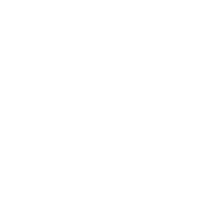 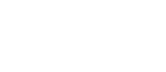 Merci
Pour les questions et commentaires:
Léandre Ngogang
Centre Africain pour la Statistique
Commission Economique pour l’Afrique
ngogangwandji@un.org